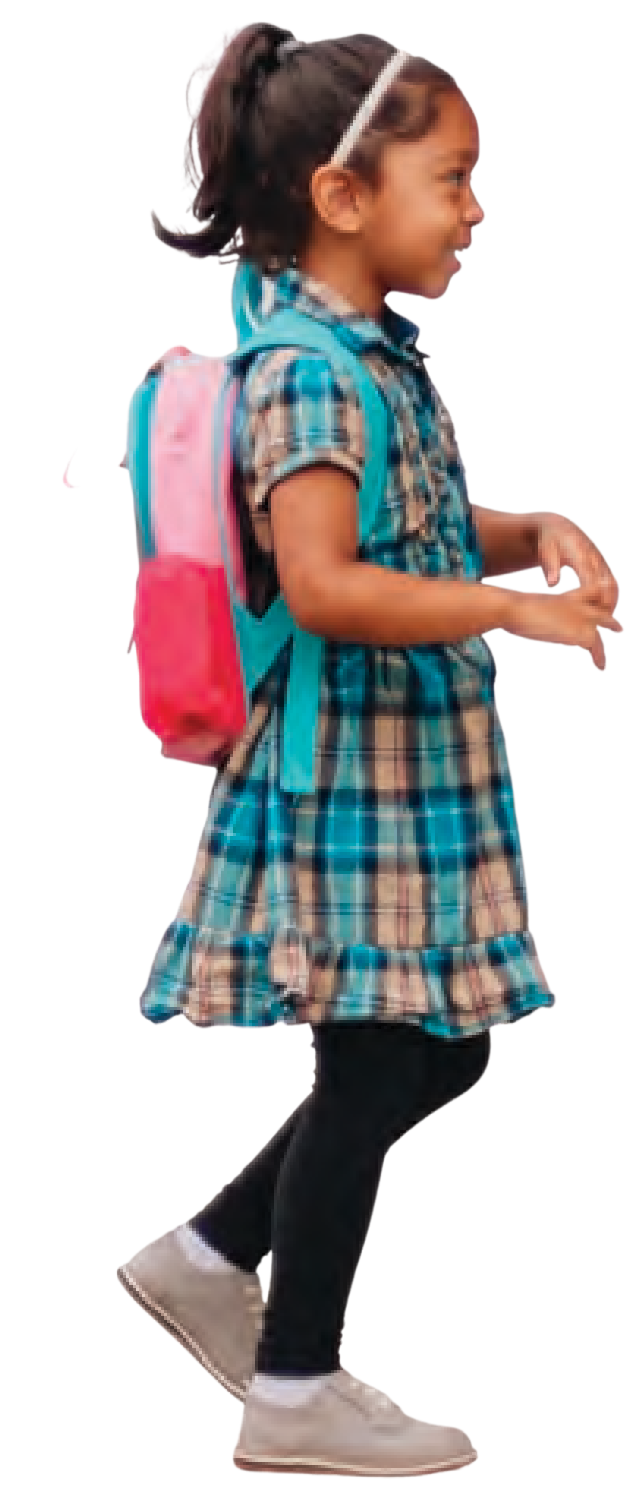 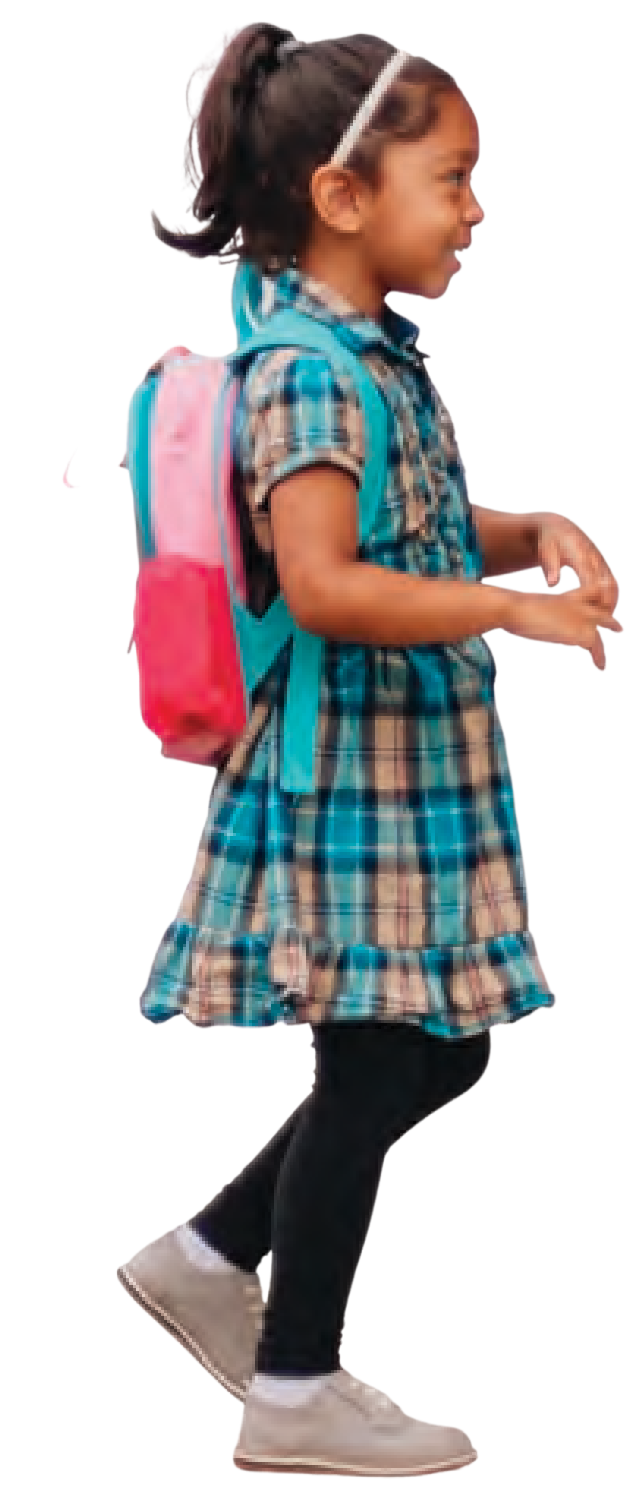 WALK
CAMINAR
WALK
CAMINAR
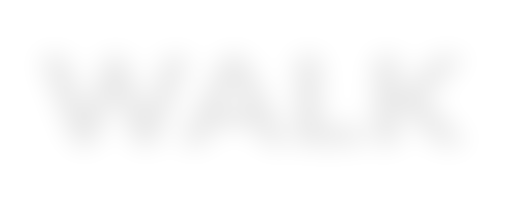 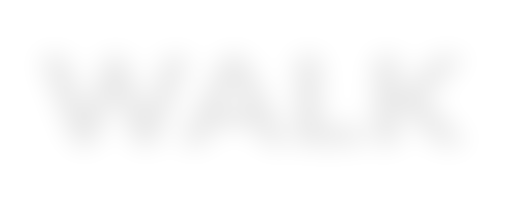 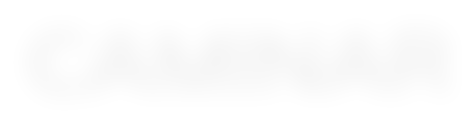 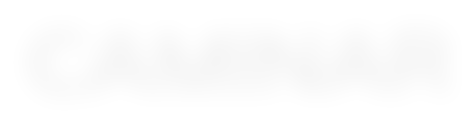 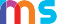 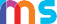 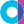 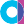 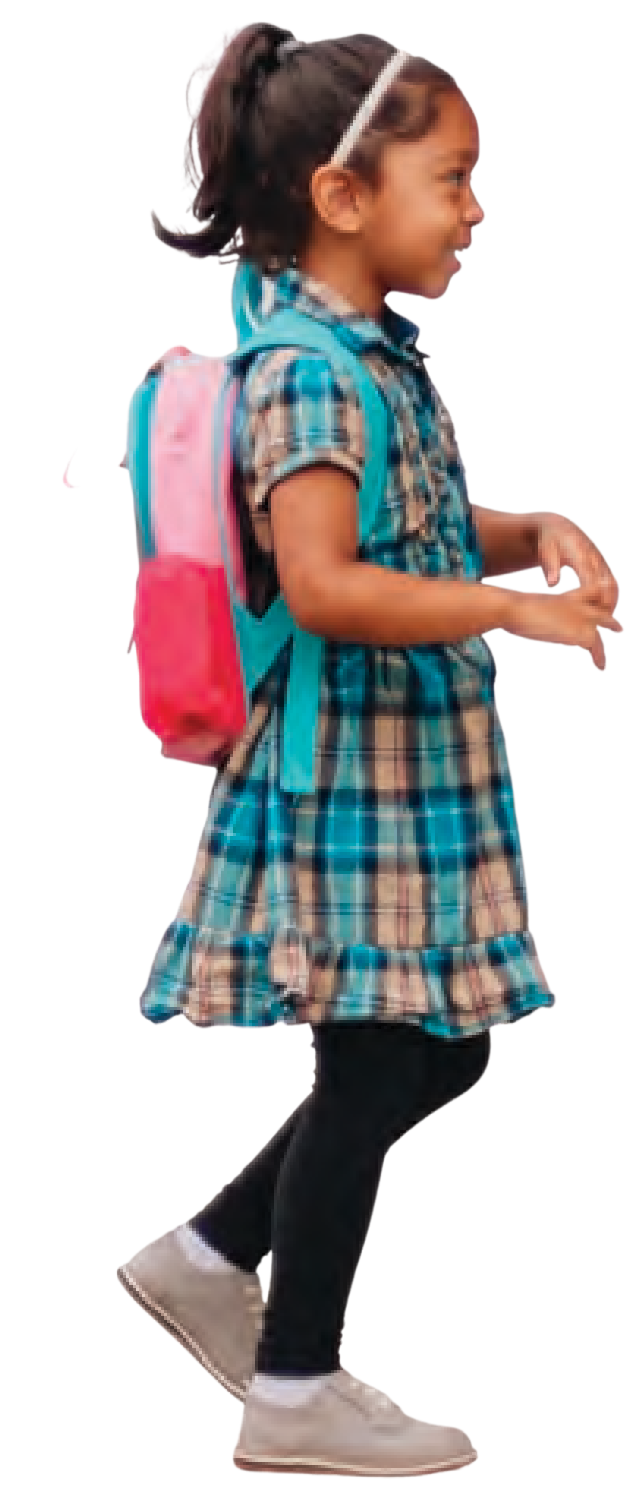 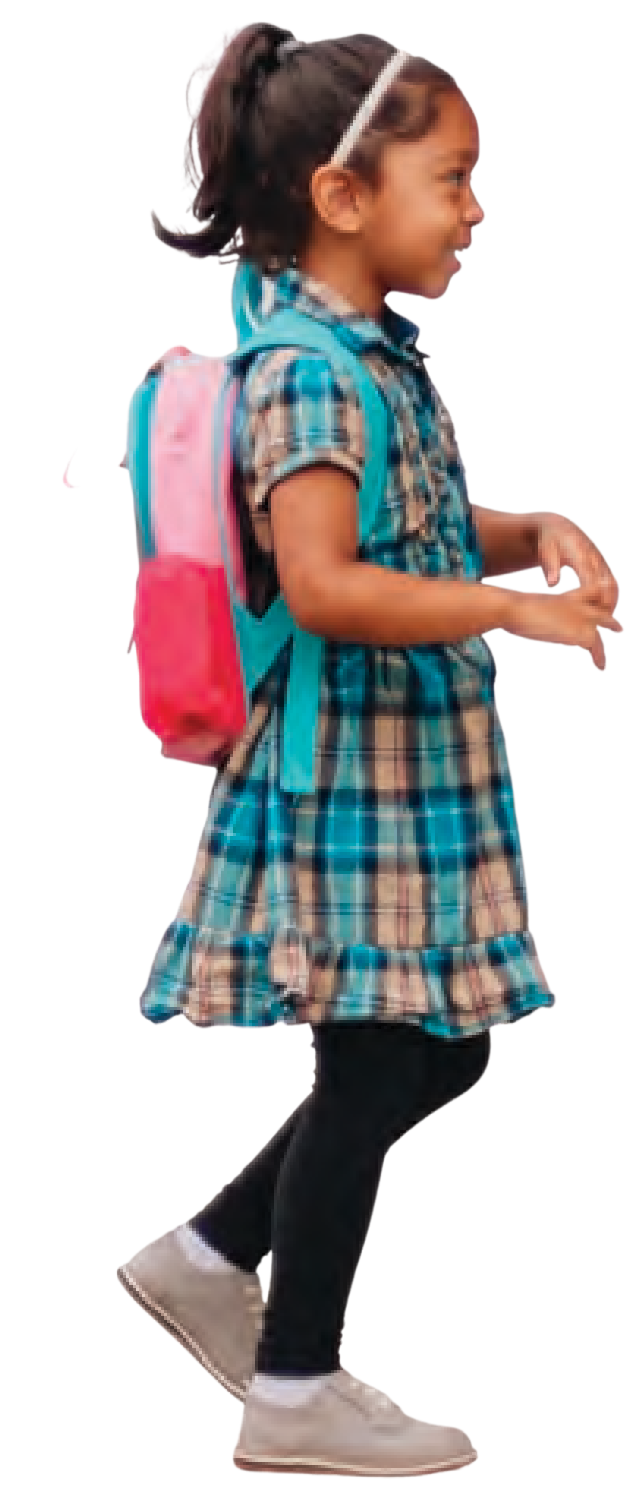 WALK
CAMINAR
WALK
CAMINAR
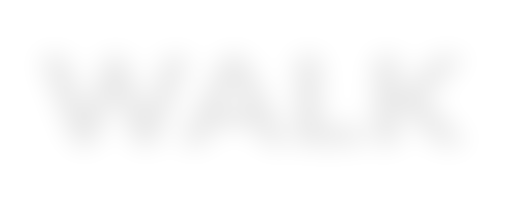 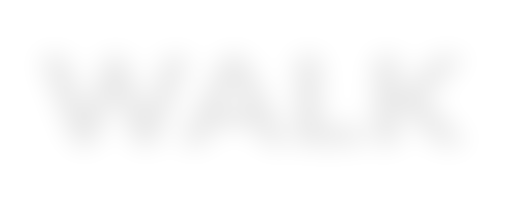 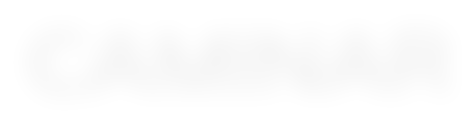 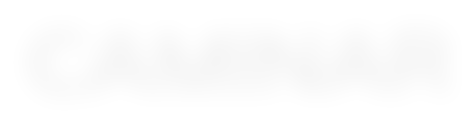 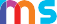 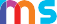 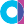 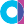 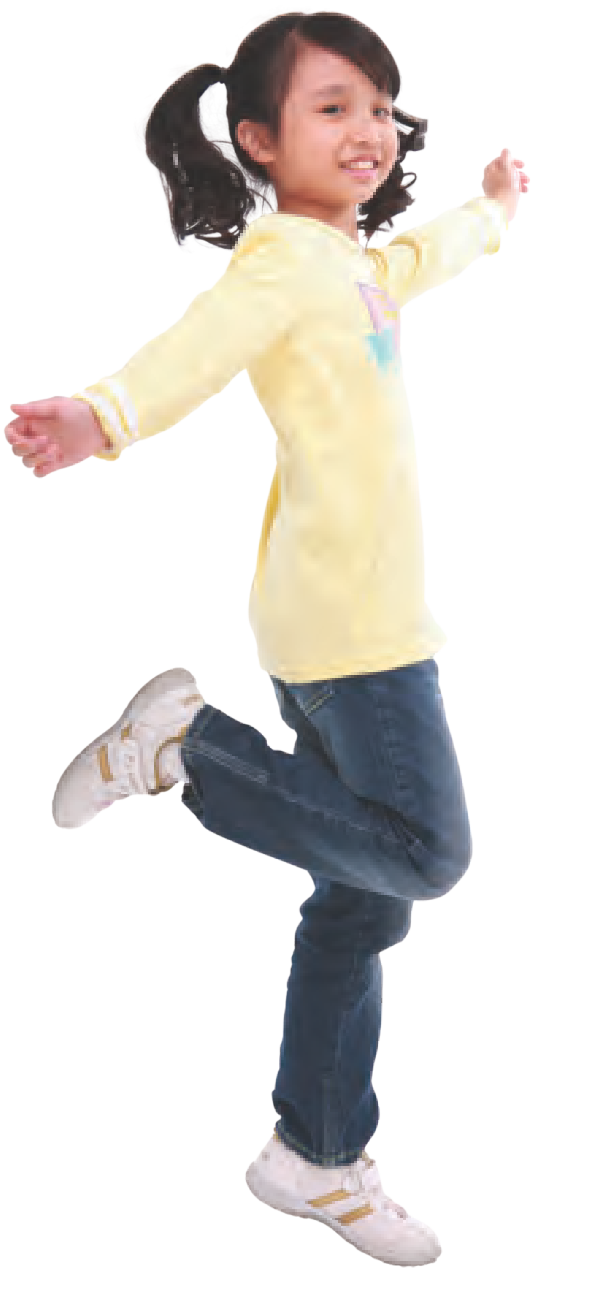 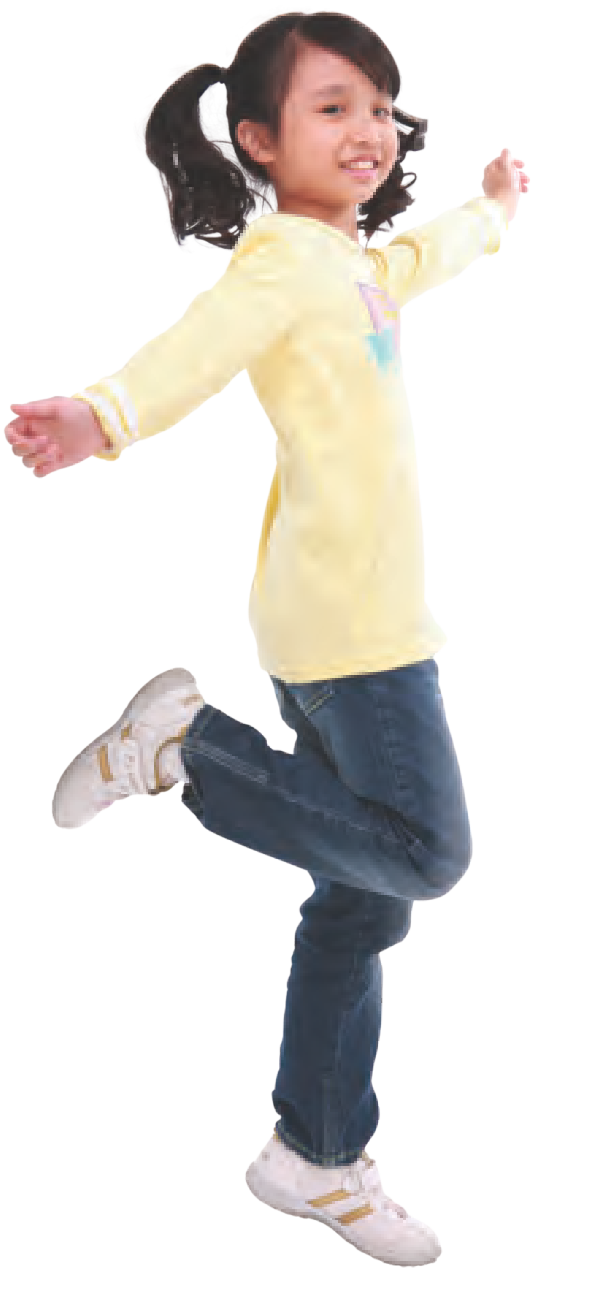 HOP
SALTAR A LA PATA COJA
HOP
SALTAR A LA PATA COJA
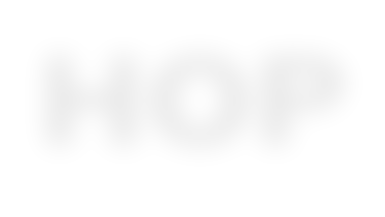 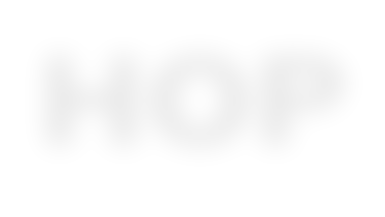 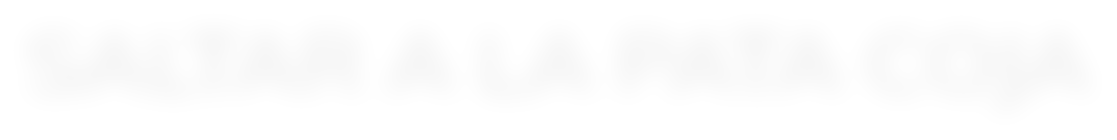 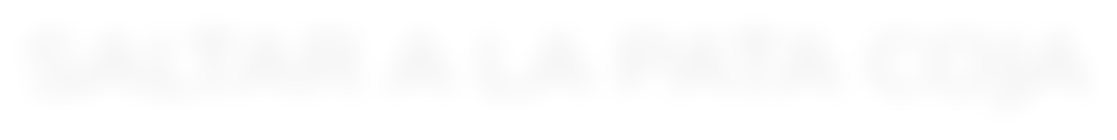 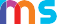 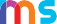 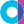 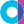 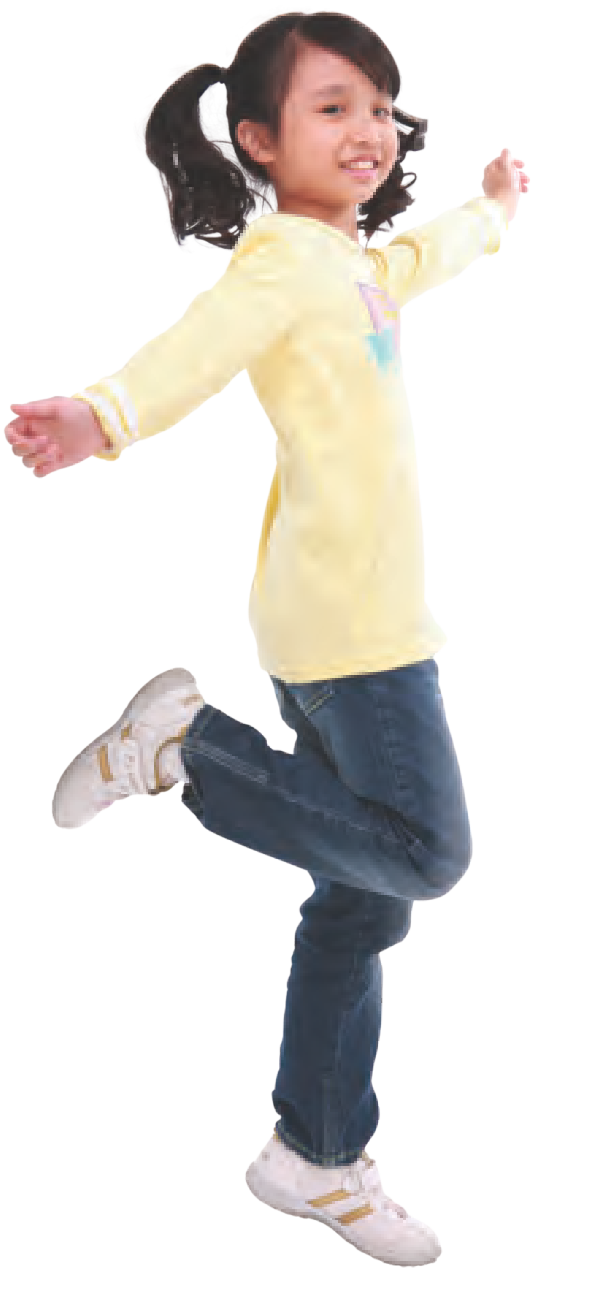 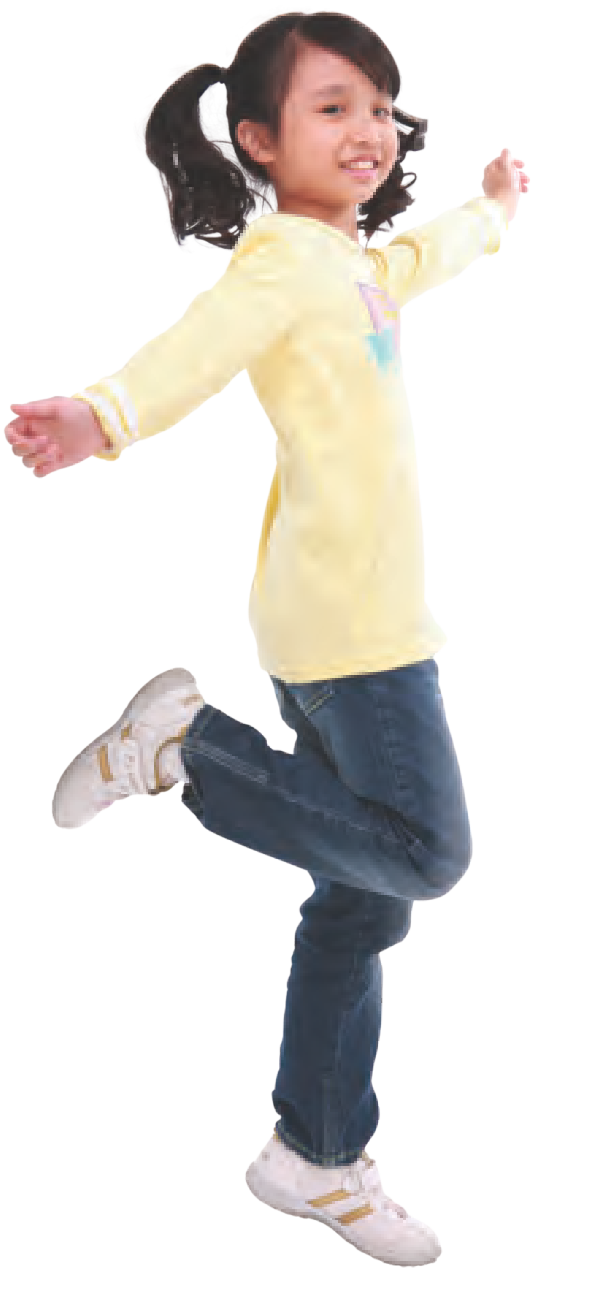 HOP
SALTAR A LA PATA COJA
HOP
SALTAR A LA PATA COJA
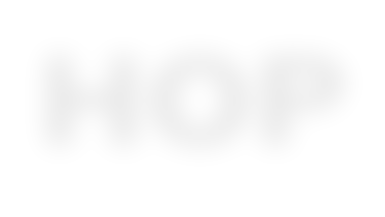 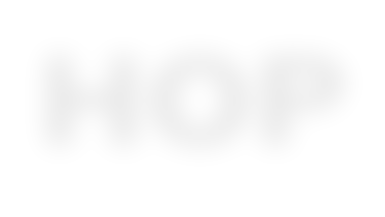 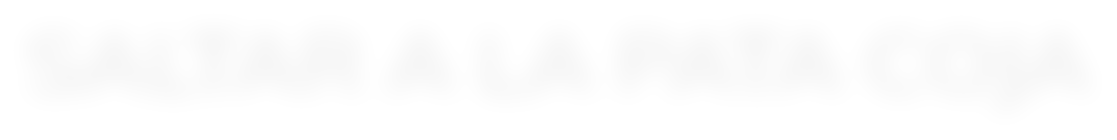 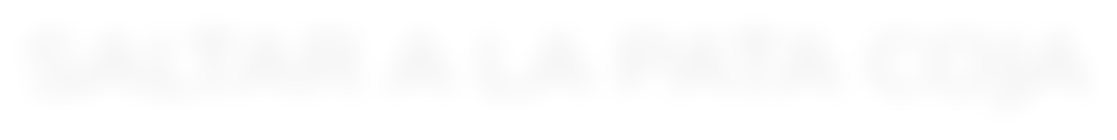 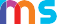 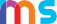 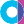 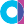 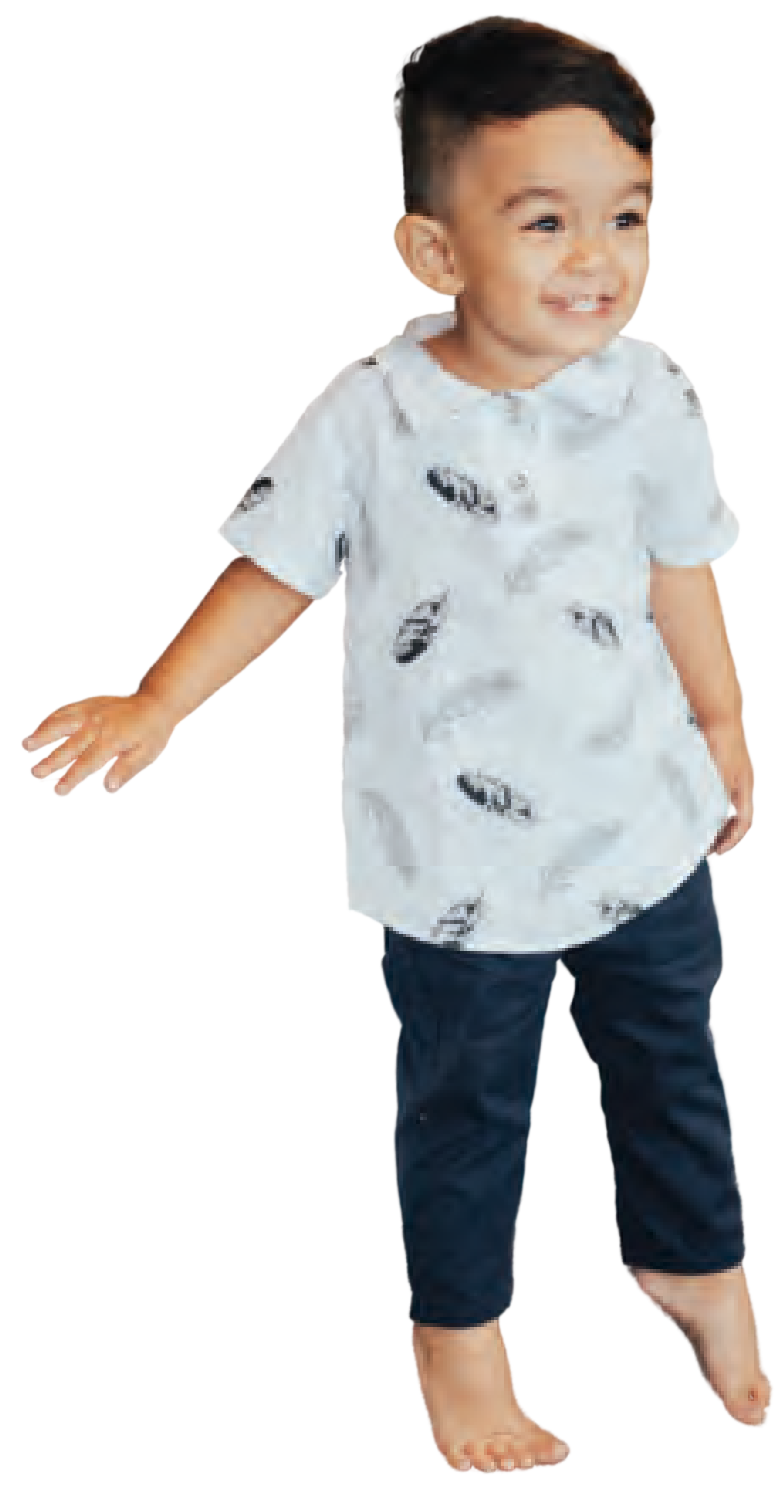 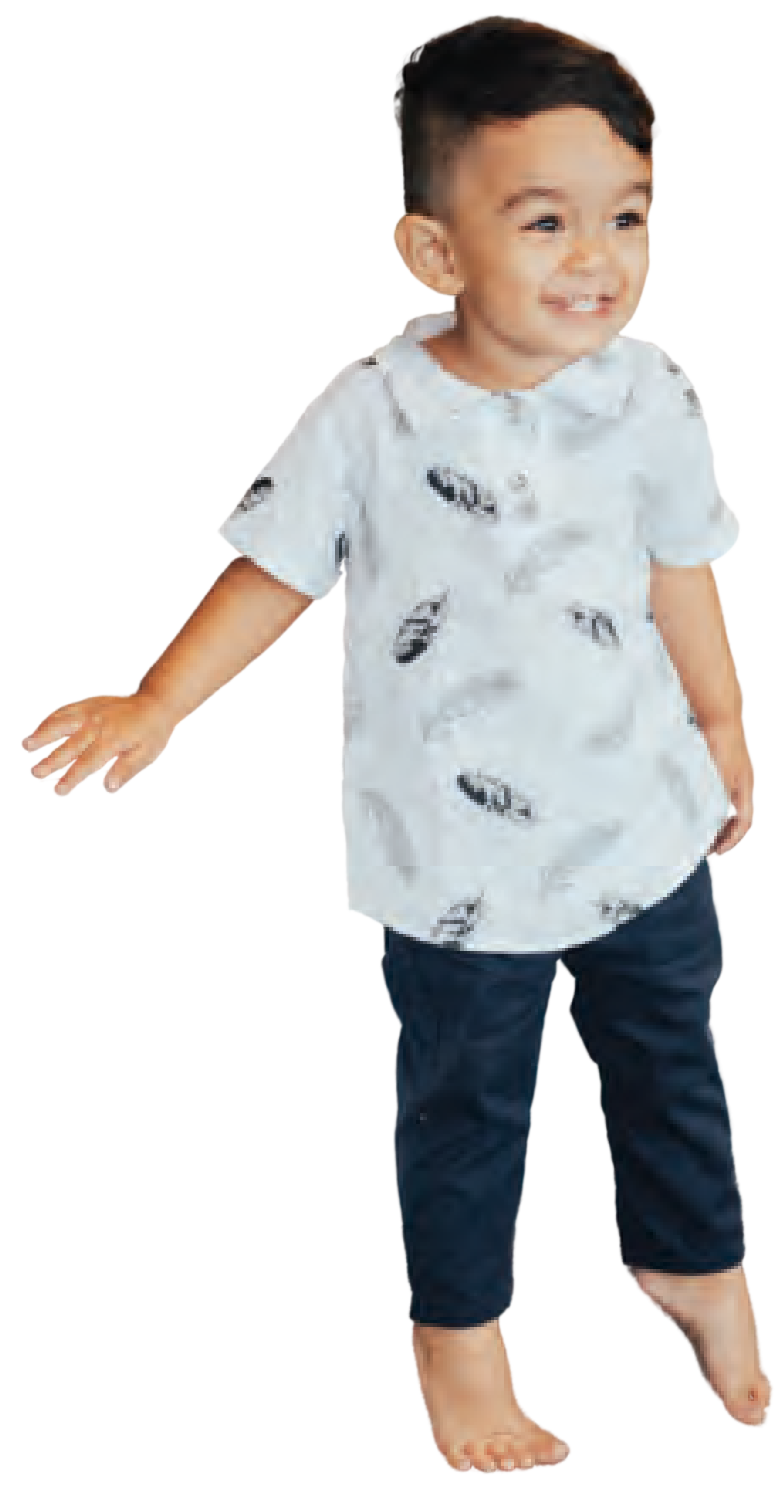 TIP TOE
PUNTA DEL PIE
TIP TOE
PUNTA DEL PIE
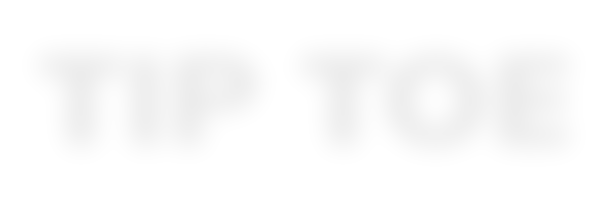 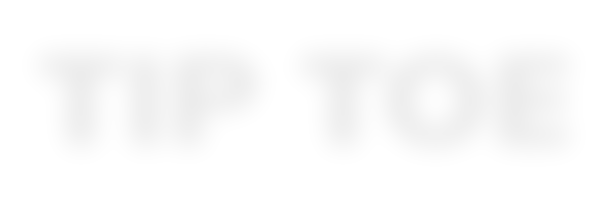 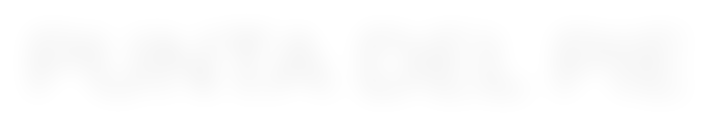 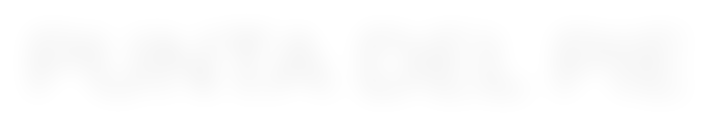 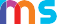 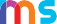 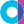 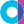 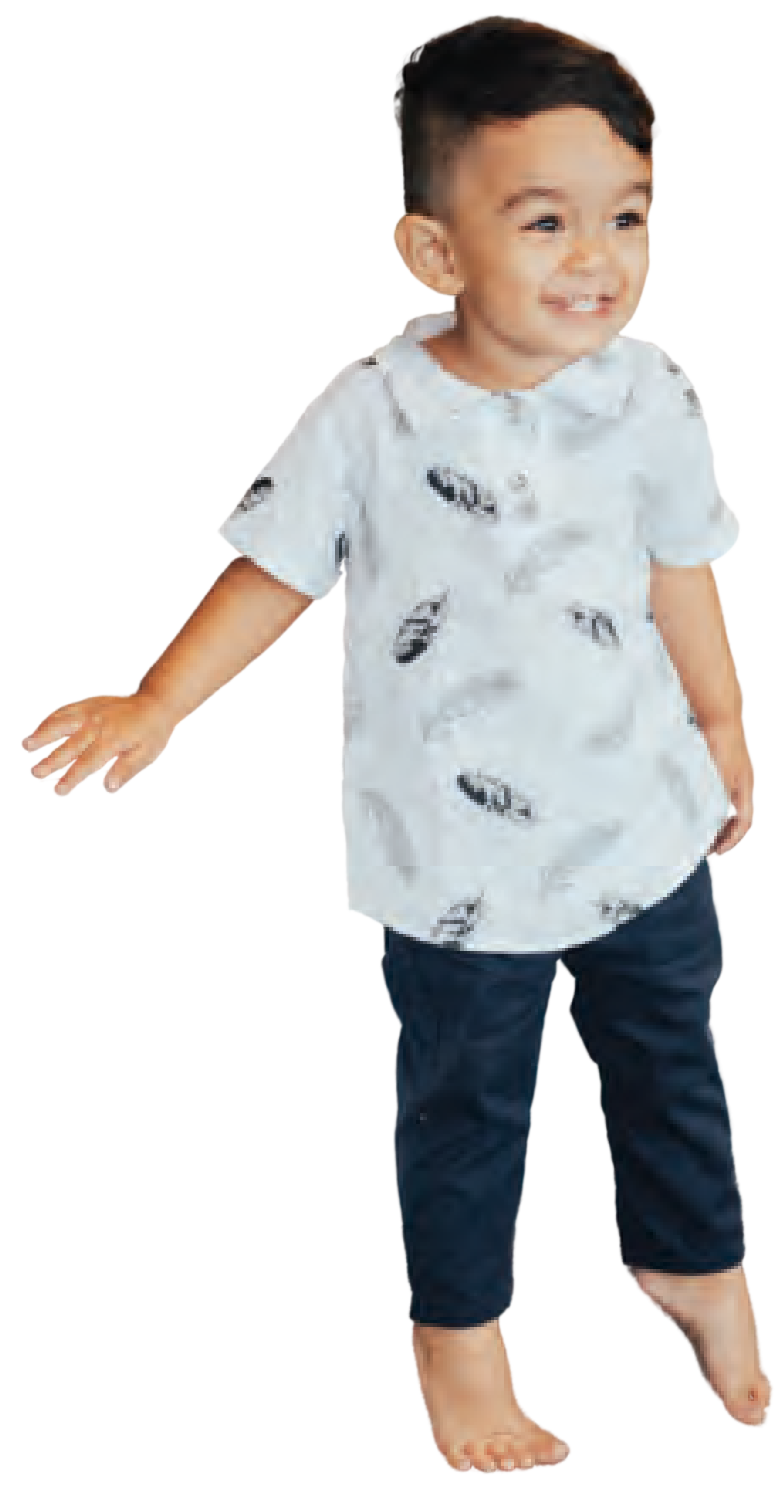 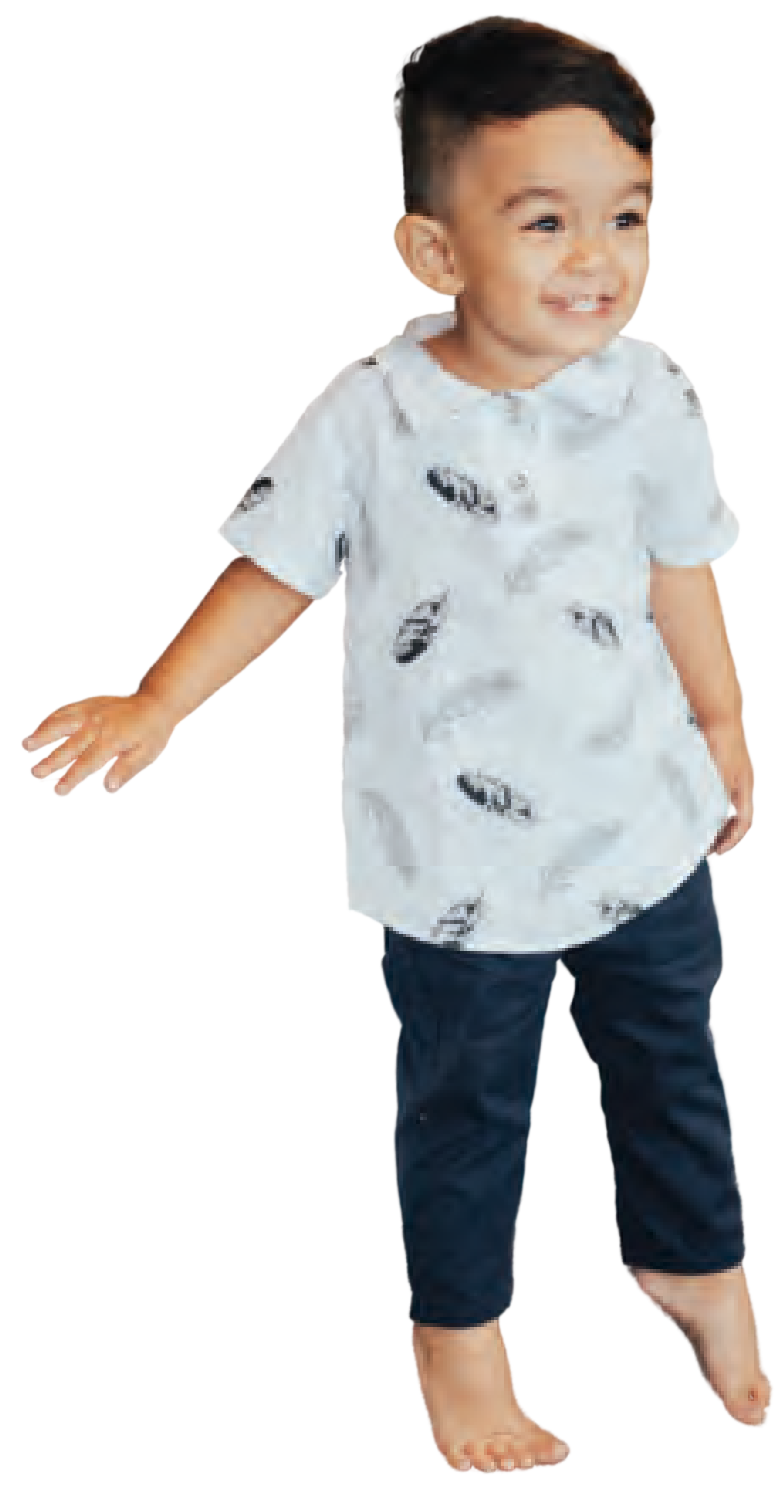 TIP TOE
PUNTA DEL PIE
TIP TOE
PUNTA DEL PIE
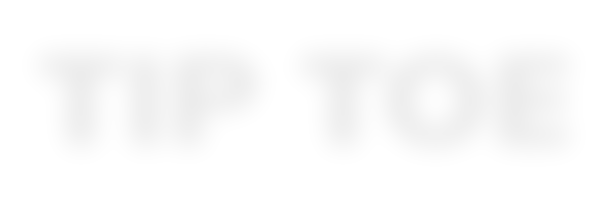 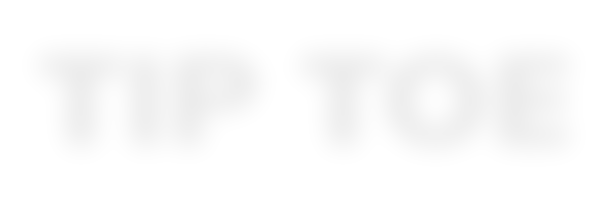 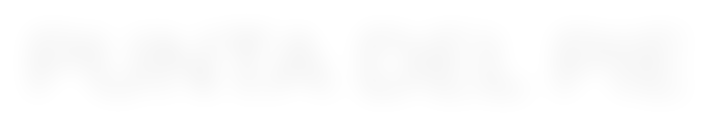 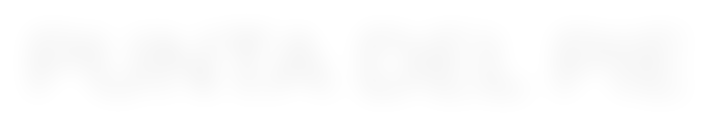 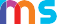 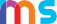 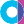 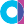 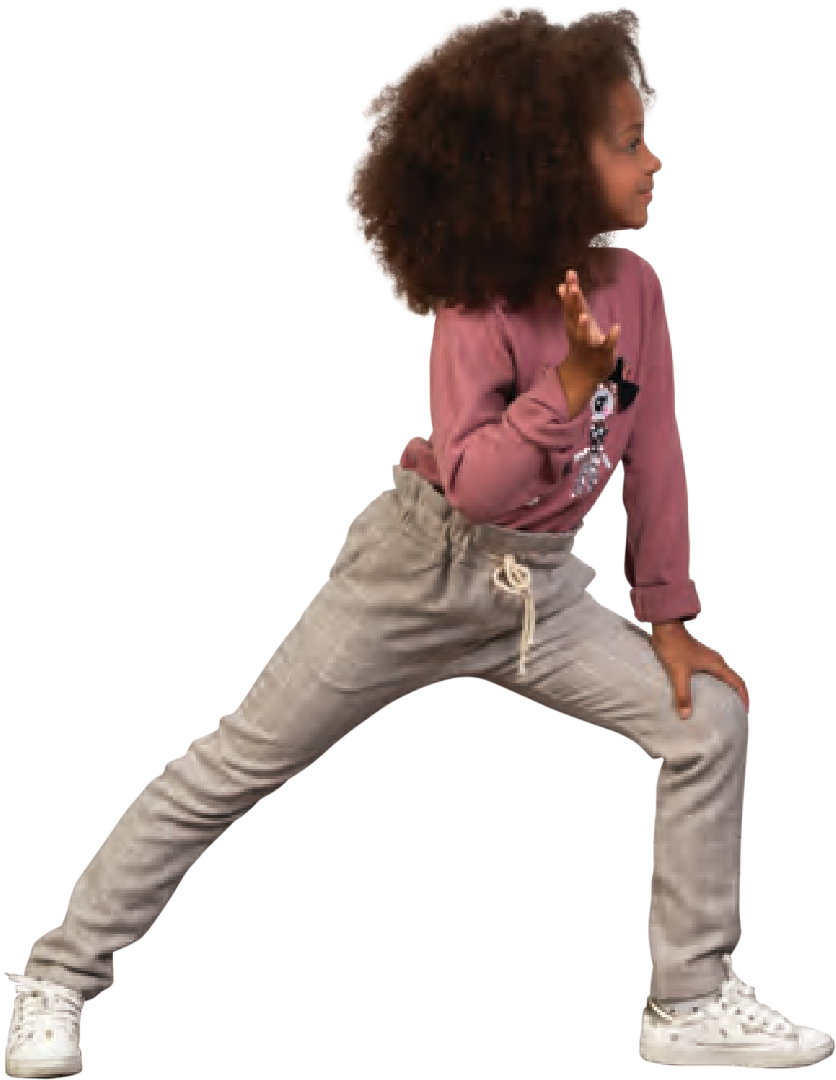 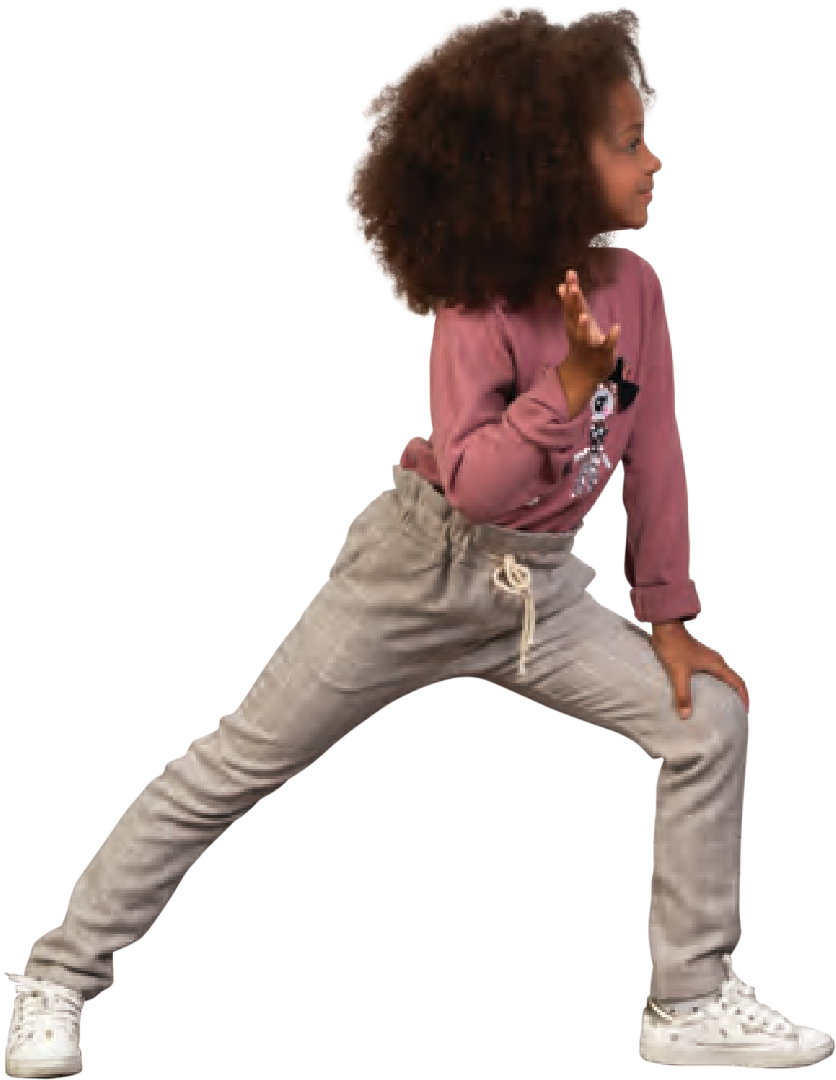 LUNGE
GRANDES PASOS
LUNGE
GRANDES PASOS
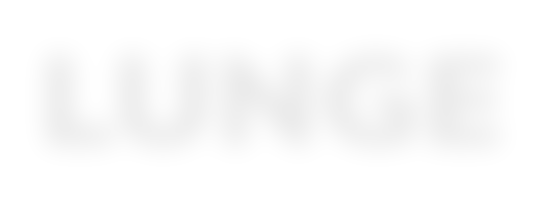 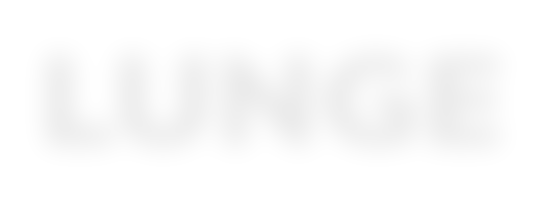 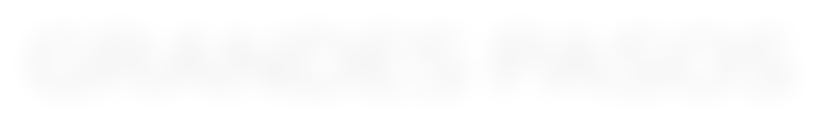 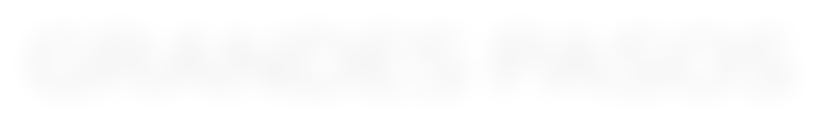 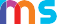 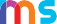 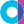 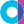 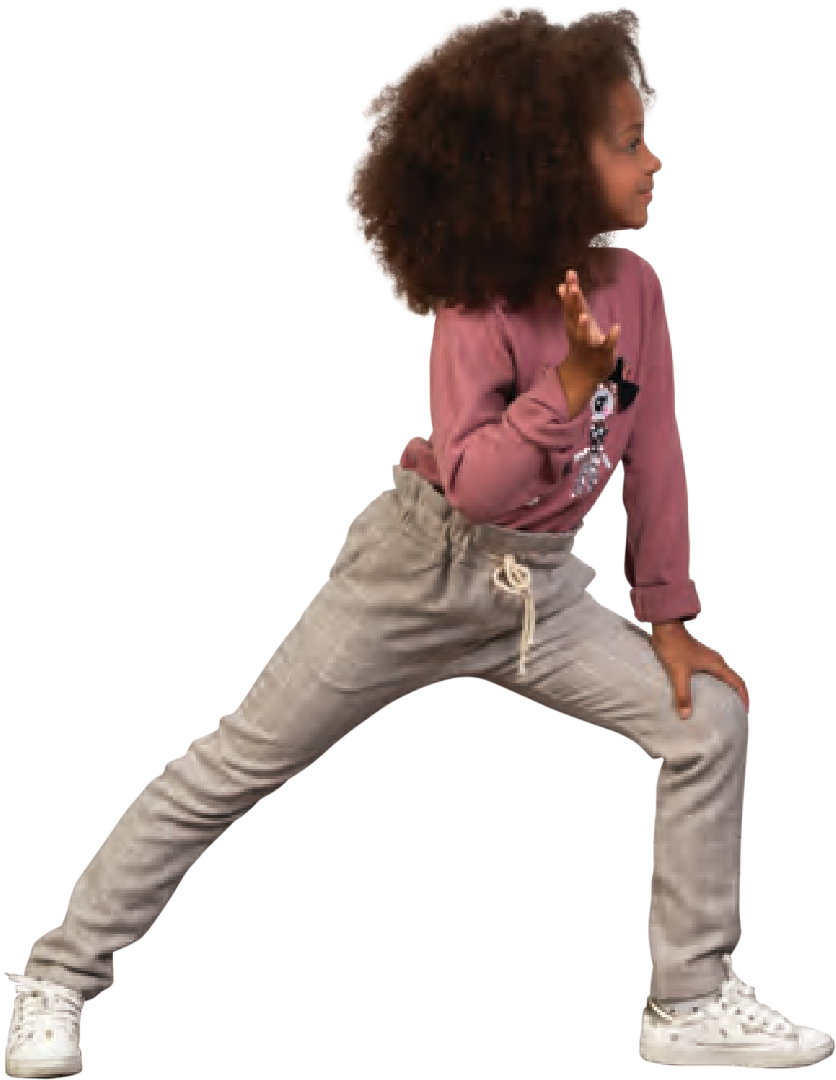 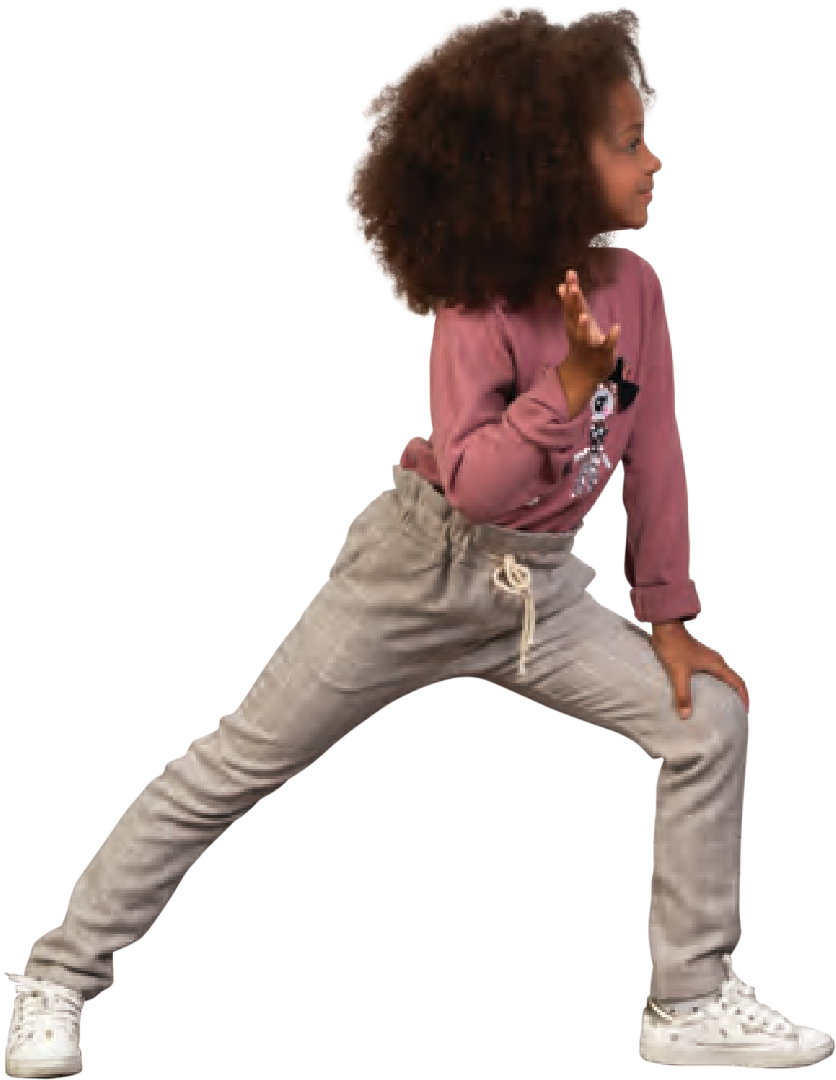 LUNGE
GRANDES PASOS
LUNGE
GRANDES PASOS
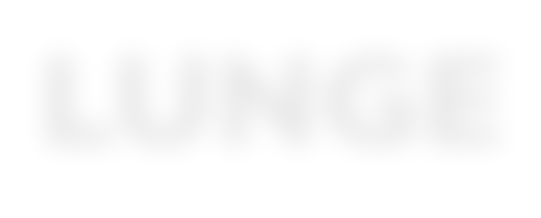 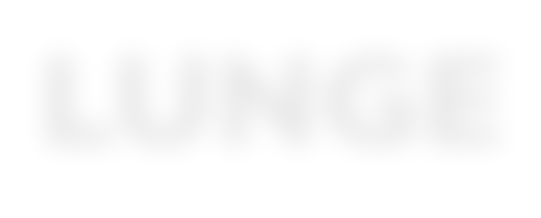 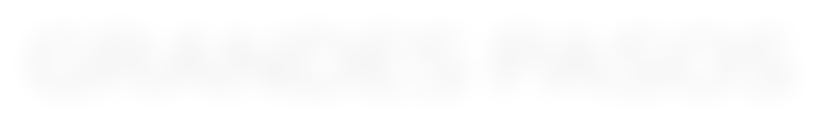 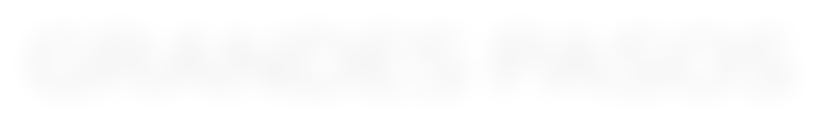 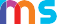 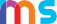 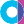 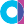 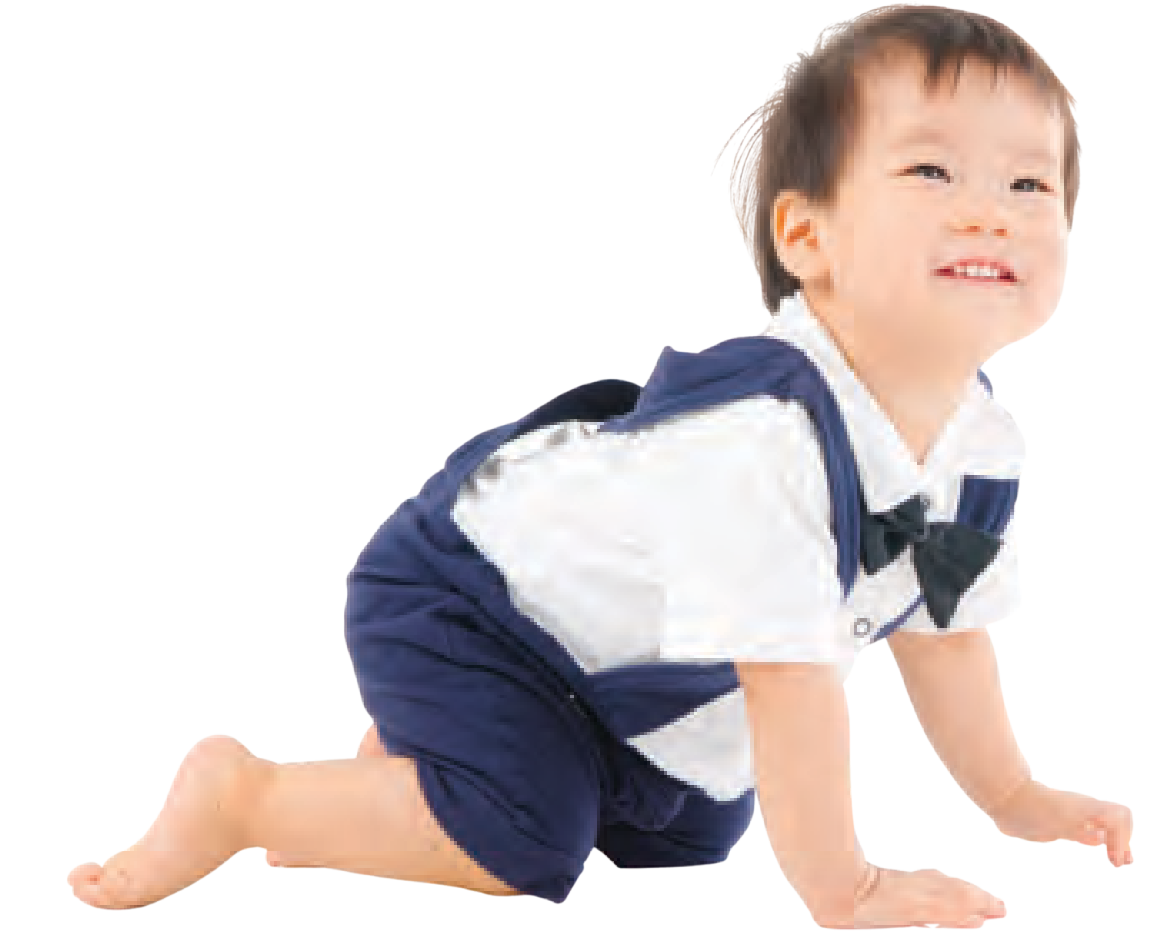 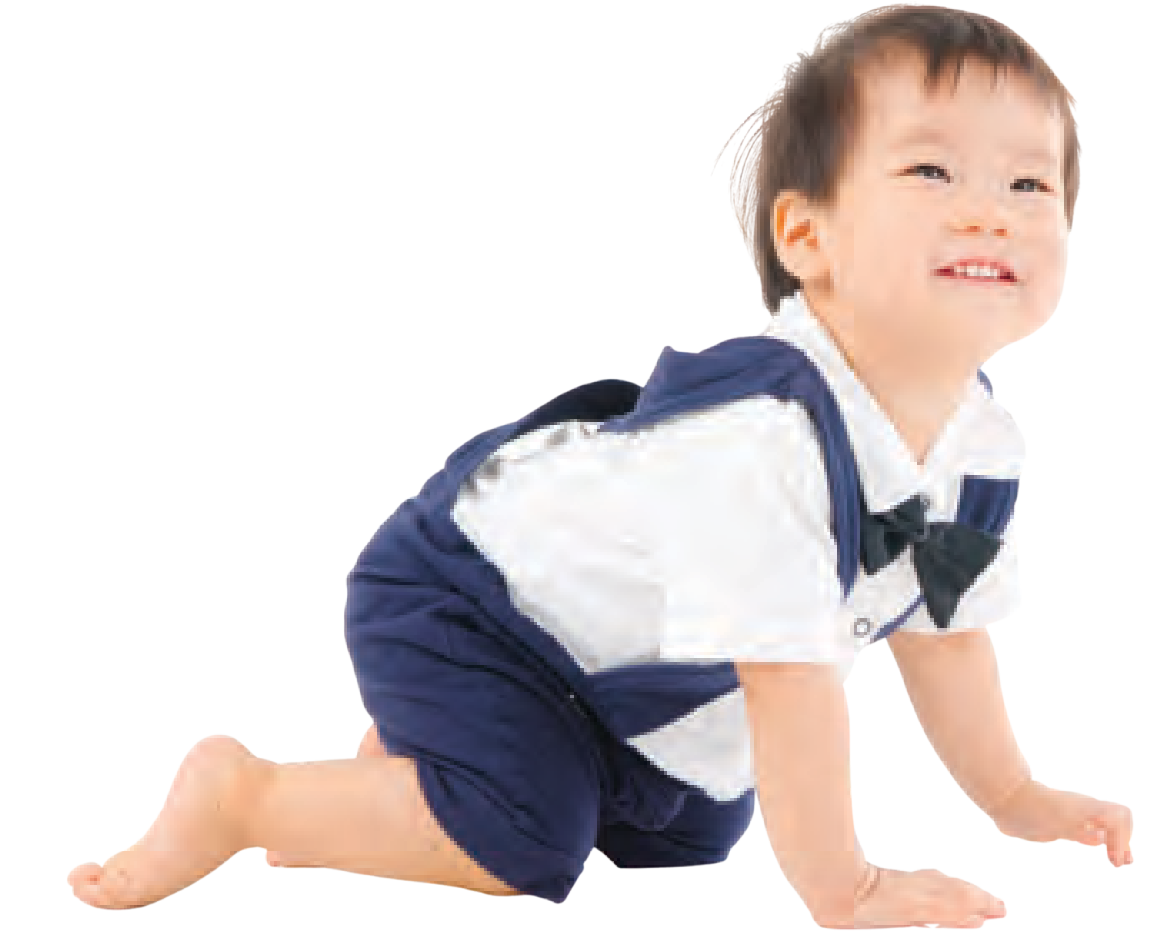 CRAWL
GATEAR
CRAWL
GATEAR
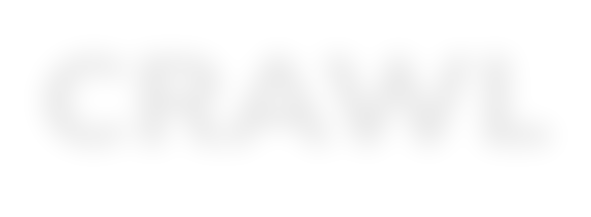 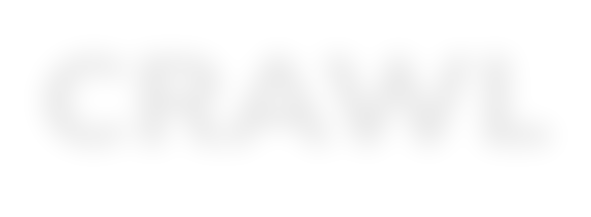 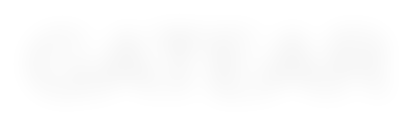 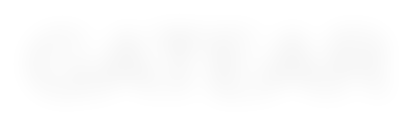 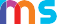 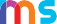 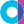 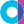 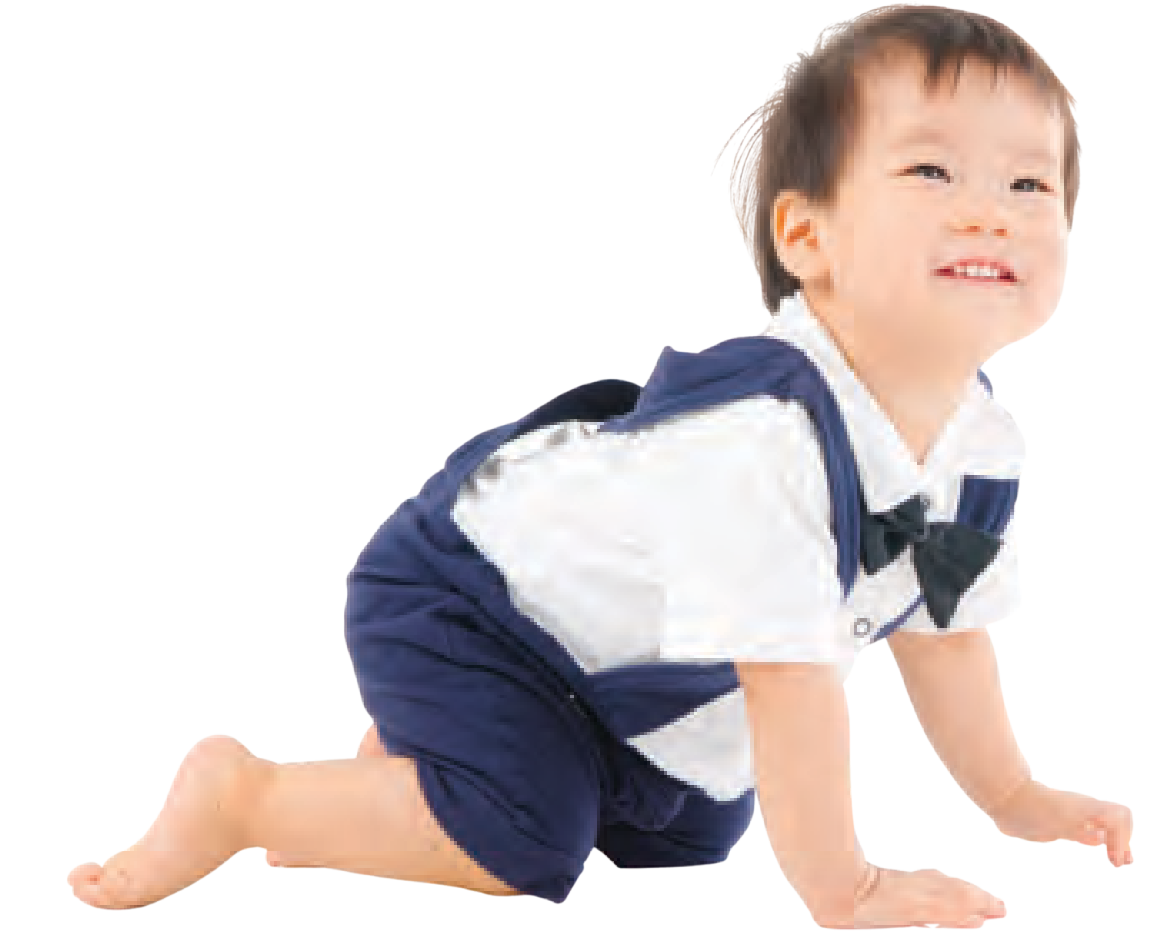 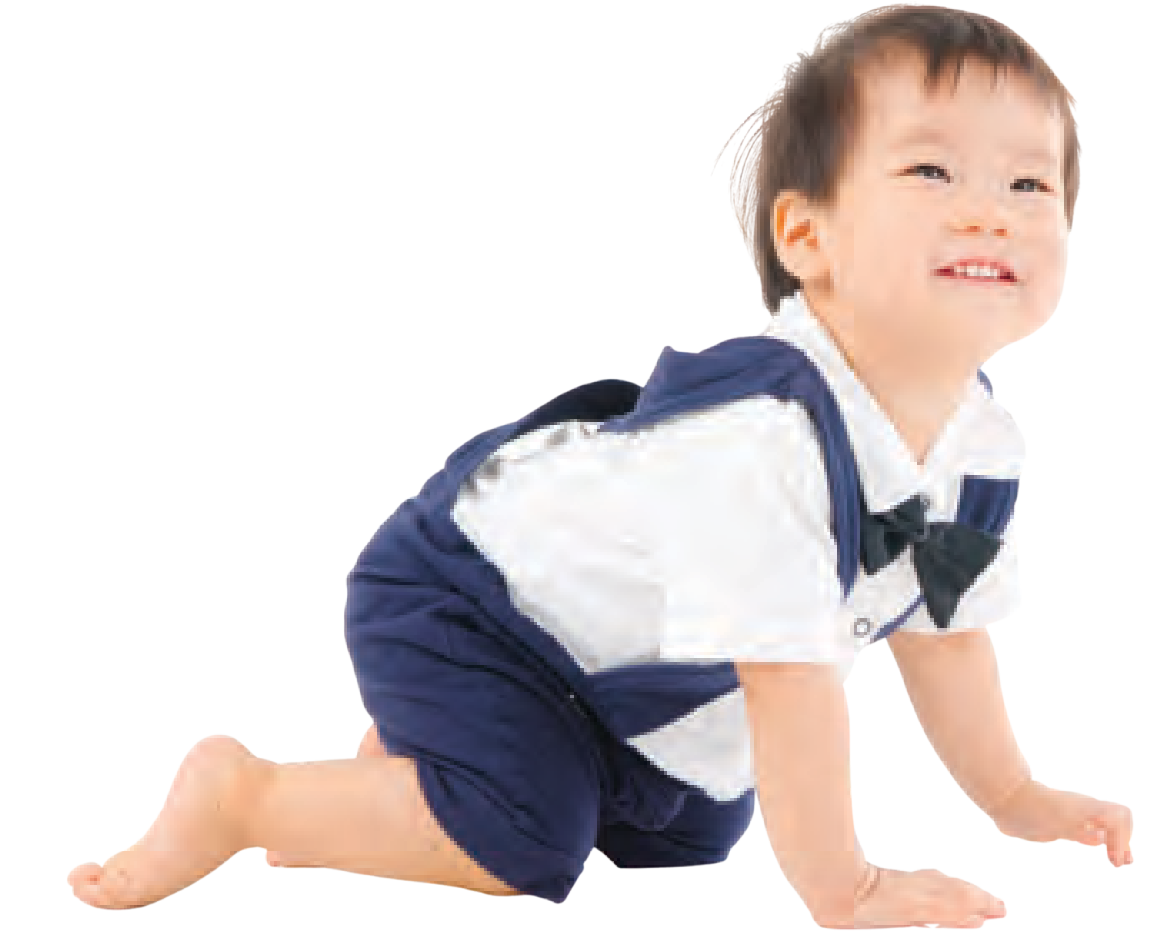 CRAWL
GATEAR
CRAWL
GATEAR
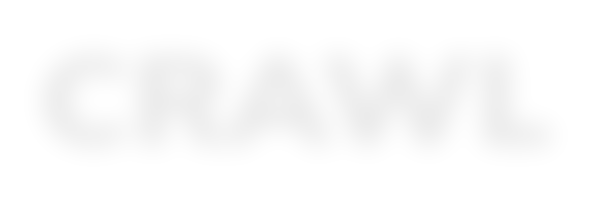 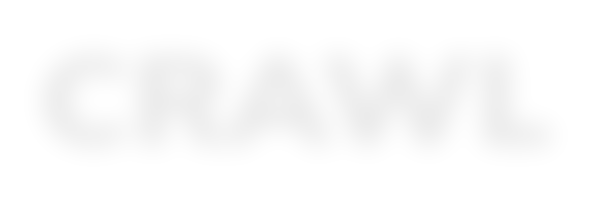 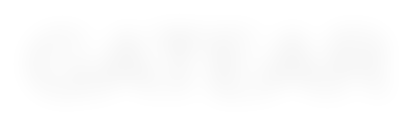 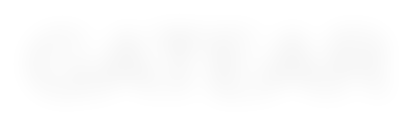 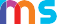 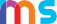 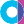 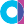 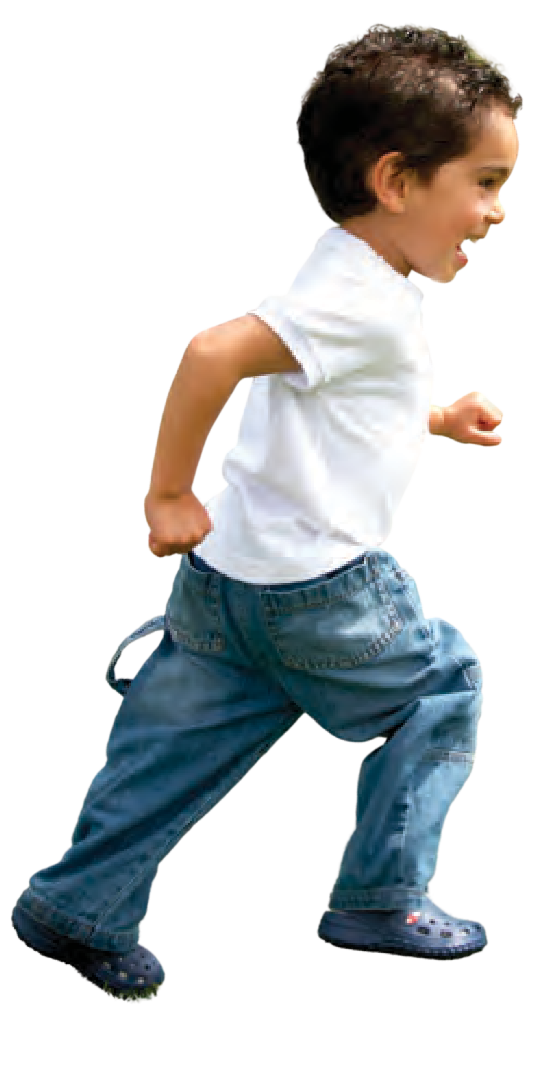 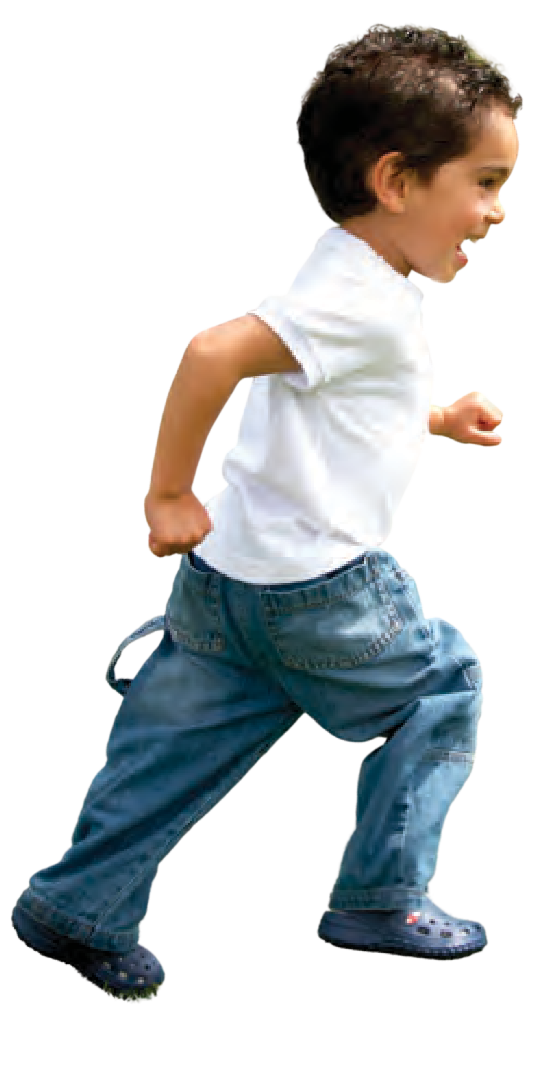 RUN
CORRER
RUN
CORRER
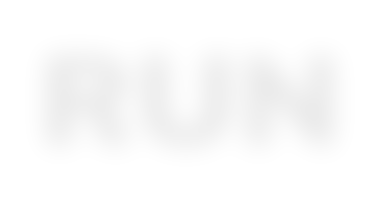 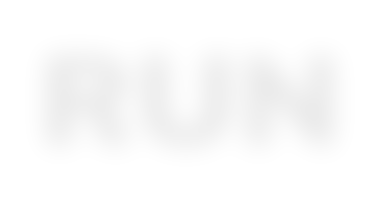 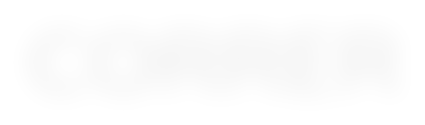 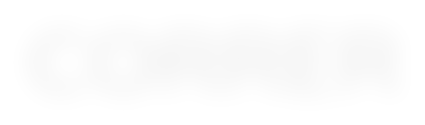 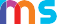 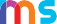 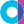 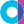 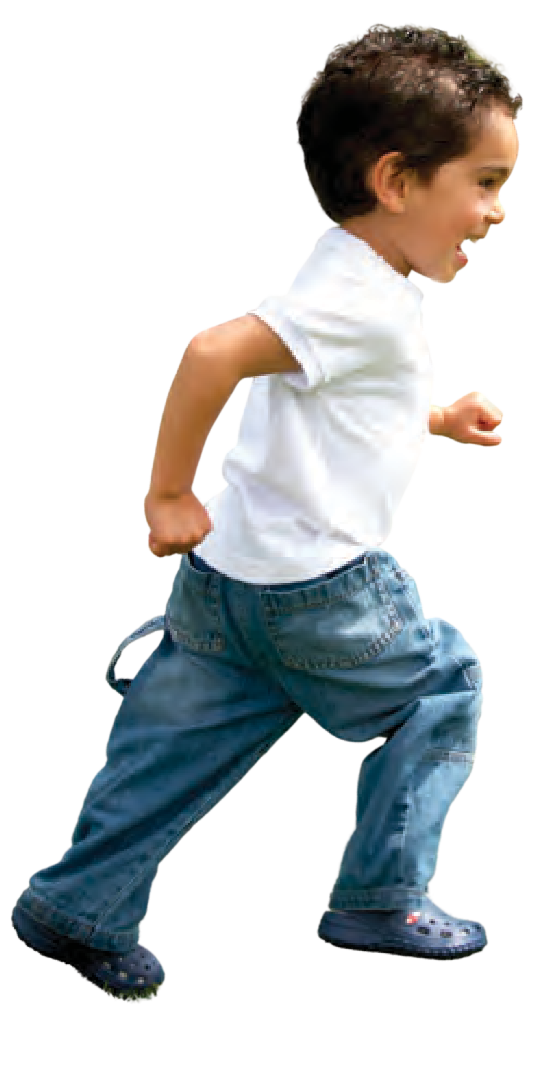 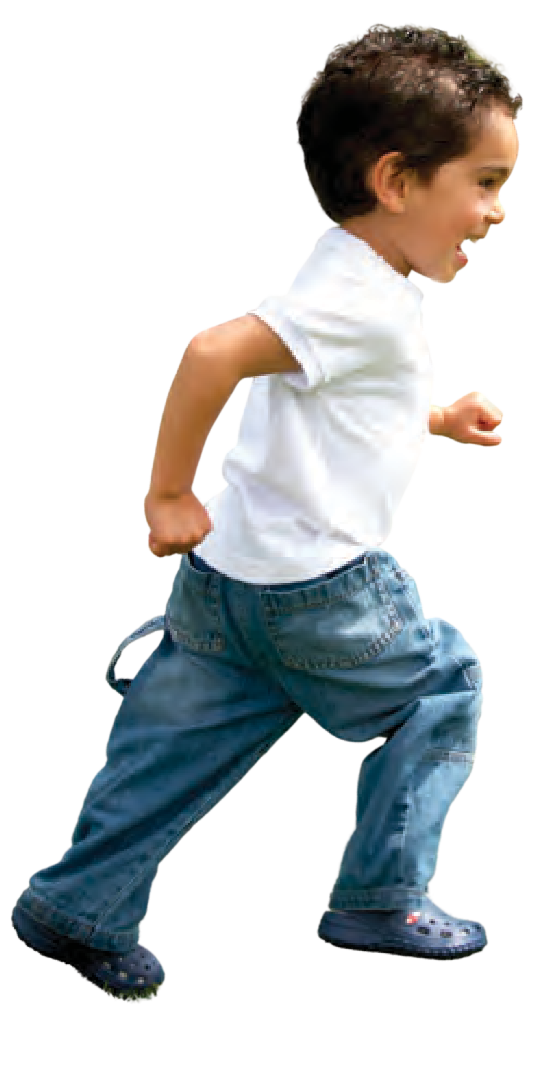 RUN
CORRER
RUN
CORRER
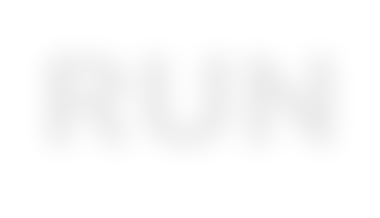 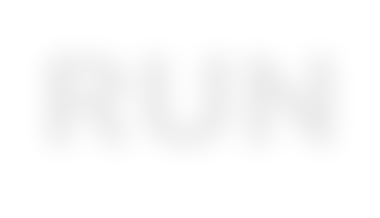 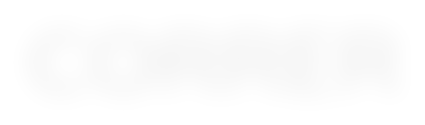 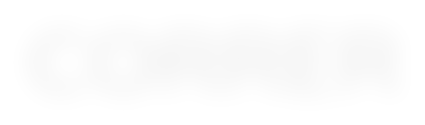 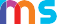 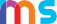 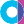 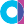